Острая цереброваскулярная патология (этиология, механизмы патогенеза,  постинсультная деменция)
Цереброваскулярные болезни (ЦВБ)
   являются важнейшей  медико-социальной проблемой.  В России распространённость  ЦВБ составляет 350-400 человек на 100 000 населения. 
	По данным статистики в мире ежегодно инсульт поражает около 6 млн человек
 в Европе 2,5 миллиона,  в России- более 450 тыс.  т.е., каждые  1,5 мин кто-то из наших соотечественников впервые переносит инсульт. 
		В России проживает около 1 млн человек, перенесших ОНМК, из них треть  лица трудоспособного возраста. 
		Инсульт в России занимает 2-е место как причина стойкой утраты трудоспособности. 
		Смертность от ЦВЗ в нашей стране  занимает 2 место в структуре общей смертности, не намного уступая смертности от кардиоваскулярных заболеваний.
Сосудистые заболевания головного мозга 
(Е.В. Шмидт,1985)
ОСТРЫЕ НАРУШЕНИЯ МОЗГОВОГО КРОВООБРАЩЕНИЯ
ИНСУЛЬТ
         -ИШЕМИЧЕСКИЙ 
         - ГЕМОРРАГИЧЕСКИЙ (ПАРЕНХИМАТОЗНОЕ КРОВОИЗЛИЯНИЕ, СУБАРАХНОИДАЛЬНОЕ КРОВООИЗЛИЯНИЕ)
                   ПРЕХОДЯЩИЕ НАРУШЕНИЯ МОЗГОВОГО КРОВООБРАЩЕНИЯ 
(ТИА , ГИПЕРТОНИЧЕСКИЕ ЦЕРЕБРАЛЬНЫЕ КРИЗЫ)
Частота встречаемости различных видов инсульта
Преходящие (транзиторные) церебральные ишемические приступы (атаки) и родственные синдромы (G45): • G45.0 - Синдром вертебробазилярной артериальной системы • G45.1 - Синдром сонной артерии (полушарный) • G45.2 - Множественные и двусторонние синдромы церебральных артерий • G45.3 - Преходящая слепота • G45.4 - Транзиторная глобальная амнезия • G45.8 - Другие транзиторные церебральные ишемические атаки и связанные с ними синдромы • G45.9 - Транзиторная церебральная ишемическая атака неуточненная I 67.4 Гипертензивная энцефалопатия
•  I63.0 - Инфаркт мозга, вызванный тромбозом прецеребральных артерий• I63.1 - Инфаркт мозга, вызванный эмболией прецеребральных артерий • I63.2 - Инфаркт мозга, вызванный неуточненной закупоркой или стенозом прецеребральных артерий • I63.3 - Инфаркт мозга, вызванный тромбозом мозговых артерий • I63.4 - Инфаркт мозга, вызванный эмболией мозговых артерий • I63.5 - Инфаркт мозга, вызванный неуточненной закупоркой или стенозом мозговых артерий • I63.6 - Инфаркт мозга, вызванный тромбозом вен мозга, непиогенный • I63.8 - Другой инфаркт мозга • I63.9 - Инфаркт мозга неуточненный
I67.8Другие уточненные поражения сосудов мозгаОстрая цереброваскулярная недостаточность БДУИшемия мозга (хроническая)
Клинические рекомендации Ишемический инсульт и транзиторная ишемическая атака у взрослых – 2021 Сокращённый вариант Окончание действия 2023 год Разработчик клинической рекомендации: • Всероссийское общество неврологов • Национальная ассоциация по борьбе с инсультом • Ассоциация нейрохирургов России • Межрегиональная общественная организация "Объединение нейроанестезиологов и нейрореаниматологов" • Общероссийская общественная организация "Союз реабилитологов России" Одобрено Научно-практическим Советом Минздрава РФ
ИШЕМИЧЕСКИЙ ИНСУЛЬТ
1.1 Определение заболевания 
Ишемический инсульт - эпизод неврологической дисфункции из-за фокального инфаркта головного мозга. 
Инфаркт головного мозга - фокальный ишемический некроз вещества головного мозга (ГМ). 
Критерии: 
1. Патологоанатомические, нейровизуализационные или другие объективные данные, свидетельствующие о фокусе ишемии в сосудистом бассейне головного мозга или 
2. Клинические данные, свидетельствующие о фокальной ишемии с симптоматикой ≥ 24 часов или до летального исхода, при исключении других причин. 

Асимптомный («немой») инфаркт головного мозга - нейровизуализационные или патанатомические признаки инфаркта без острого неврологического дефицита, в 10 – 38% случаев. 
Транзиторная ишемическая атака – эпизод неврологической или ретинальной дисфункции при фокальной ишемии ГМ без морфологических признаков инфаркта ГМ. 
Инсульт, вызванный церебральным венозным тромбозом - инфаркт или кровоизлияние. 
Злокачественный инфаркт мозга - ишемический инсульт с дислокацией структур ГМ из-за отека инфарктной зоны с риском височно-тенториального вклинения. 
Область фокальной ишемии головного мозга – зона инфаркта и ишемической полутени (пенубры).
Анализ заболеваемости
По статистике , перенесшие инсульт и оставшиеся живыми,  часто становятся инвалидами - 70-80%. 20-30% требуется постоянная помощь и уход, в том числе  из-за когнитивного  дефицита.
В Российской Федерации у перенесших инсульт  тяжелой инвалидности способствует малое количество экстренно госпитализированных больных (не более 15—30%).
В неврологических отделениях многих стационаров отсутствуют палаты интенсивной терапии. 
Недостаточно учитывается необходимость активной реабилитации больных  (в реабилитационные отделения и центры переводятся лишь 15—20% перенесших инсульт).
Летальность у больных с инсультами во многом зависит от условий лечения в остром периоде.
Ранняя 30-дневная летальность после инсульта составляет 35%. 
В стационарах летальность составляет 24%, а у лечившихся дома — 43%
 В течение года умирает около 50% больных
Потерянные годы ЗДОРОВОЙ ЖИЗНИ, обусловленные факторами риска  (Россия, 2013)
Оганов, Р.Г.
[Speaker Notes: Наличие ФР приводит к потерям здоровой жизни и, следовательно, к огромному невосполнимому социально-экономическому урону обществу. Семь ведущих ФР развития НИЗ, ответственных за потери здоровой жизни, представлены на  слайде. Длительные проспективные наблюдения за жителями Москвы и Санкт-Петербурга показали, что продолжительность жизни мужчин и женщин с ФР НИЗ короче, чем без ФР: с высокими уровнями систолического АД на 12,2 года, курящих – на 10,5 и 6 лет соответственно, употребляющих избыточно алкоголь – соответственно на 5 лет и 8,6 года. 
ПРИМЕЧАНИЕ: нерациональное питание= недостаток фруктов и овощей в рационе. Оганов Р.Г., Масленникова Г.Я. «Эффективные стратегии длительного контроля неинфекционных заболеваний в России». Профилактика и укрепление здоровья. 1, 2004, 3-6.]
Частота встречаемости подтипов ишемического инсульта в зависимости от этиопатогенетических факторов( НЦ неврологии РАМН)
Мозговой кровоток и ишемические границы
-   Нормальный мозговой кровоток составляет   55-60 мл/100 г/мин и изменяется по различным  областям     мозга
	  Мозговой кровоток  20-30мл/ 100г/ мин -            потеря электрической деятельности
		  Мозговой кровоток <10 мл/100г/мин- нейрональная смерть.
Критические уровни мозгового кровотока
Первый уровень (менее 50 мл/100г/мин) 
снижение синтеза белков, экспрессия генов раннего реагирования

Второй уровень (до 35 мл/100г/мин) 
активация анаэробного гликолиза
увеличение концентрации лактата
развитие ацидоза и цитотоксического отека мозга

Третий уровень (до 20 мл/100г/мин) 
дестабилизация клеточных мембран
нарушение каналов ионного транспорта
избыточных выброс возбуждающих нейротрансмиттеров
Ишемический каскад
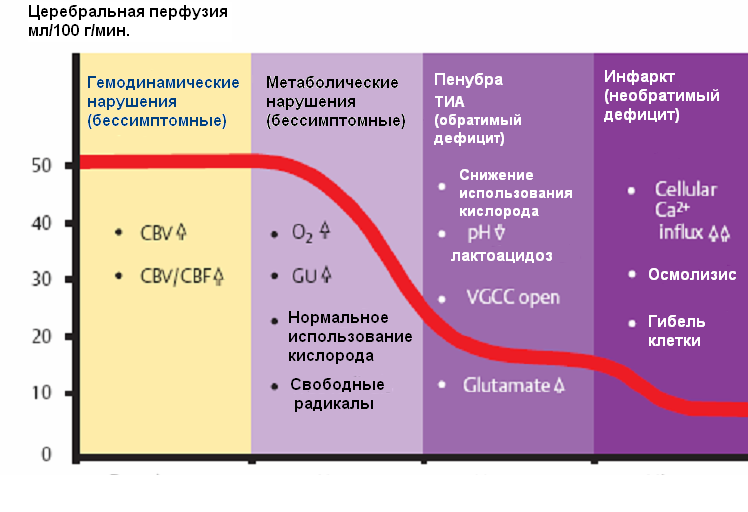 О2 = Извлечение кислорода мозгом
O2U = Использование кислорода мозгом
VGCC = управляемые электрическим потенциалом 
кальциевые каналы
CBF = Церебральный кровоток
CBV = Объем церебрального кровотока
GU =  Использование глюкозы мозгом
Этапы ишемического каскада
Снижение мозгового кровотока
Нарастание глутаматной  «эксайтотоксичности»
Накопление кальция и лактат ацидоз
Активация внутриклеточных ферментов
Активация местного и системного протеолиза
Возникновение и прогрессирование оксидантного стресса
Экспрессия генов раннего реагирования с развитием депрессии пластических белковых и снижением энергетических процессов
Отдалённые последствия ишемии (локальная воспалительная реакция, микроциркуляторные нарушения, повреждения ГЭБ)
Апоптоз- клеточная смерть
Глутаматная эксайтотоксичность –
гиперстимуляция медиаторами возбуждения NDMA-рецепторов N-Метил-D-Аспартата, провоцирующая дилатацию кальциевых каналов, массивное поступление кальция в клетки, с последующей активацией протеаз и фосфолипаз
Экзоцитотоксичность
Нарушения взаимообмена ионов Na и Ca через клеточные каналы
Массивный приток Caв клетку с активизацией рецепторов NMDA
Раздражение рецепторов NMDAв течение 3–5 мин  острая экзоцитотоксичность
Разражение рецепторов AMPA, каината  более длительного периода
Увеличение перикисного окисления липидов
Провоцирует развитие оксидантного стресса
Накопление кальция и лактат ацидоз -
терминальная деполяризация и исчезновение возбудимости мембраны нейрона за счет дисфункции ионного насоса (нарастания внутриклеточных гипернатриемии и гиперкальциемии)
Цитотоксический отек -
первичное повреждение мембран и накопление жидкости в нейронах и глии вследствие развития осмотического градиента с циркулирующей кровью, приводящее к выходу воды из крови в мозговую ткань
Цитотоксический отек начинается через несколько часов после инсульта, достигает максимума на 2-4 день и спадает в течение 7-14 дней)
Оксидантный стресс -
избыточное внутриклеточное накопление свободных радикалов, активация процессов ПОЛ и избыточное накопление продуктов ПОЛ, усугубляющее перевозбуждение глутаматных рецепторов и усиливающее глутаматные экзайтоксические эффекты
Концепция ишемической «полутени»
Мозговой кровоток с уровнем интенсивности между вторым и третьим критическими уровнями, порядка  20-25 мл/100 г/мин, приводит к образованию пенумбуры (ишемической «полутени»)  - состояния клеток, при котором их физическая целостность сохранена, но синаптическая активность подавлена и эта зона находится в грубой депрессии энергетического метаболизма. 
Время перехода зоны пенумбуры в зону инфаркта составляет от 3 до 6 часов.
Ишемический каскад  по Оргорозо, 1999
Редукция потока крови (   O2 и глюкозы)
Истощение запасов клеточной энергии (   ATФ)
Повреждения Na+/K+ насоса
Ацидоз
Реперфузия
Деполяризация клеточных мембран
Высвобождение глютамата
Инфлюкс Ca++ в клетку
Прирост
внутриклеточного Ca++
активатия NMDA и AMPA 
рецепторов
Воспаление
Активация:
Липазы
Продукция
NO
Свободно радикальное окисление
Синтетазы NO
Протеазы
Апоптоз
Гибель клетки
Эндонуклеазы
Некроз и апоптоз: цитологические признаки
Сморщивание и фрагментация (образование т.н. апоптозных телец)
Набухание и разрыв мембраны
Механизмы некроза при инсульте. Теории эксайтотоксичности и осмолизиса.
Эксайтотоксичность (англ. to excite – возбуждать) – токсическое действие на нервные клетки возбуждающих аминокислот-медиаторов – глутаминовой и аспарагиновой, приводящее к резкому повышению концентрации кальция в цитоплазме и последующей активации кальцием ферментных систем, разрушающих клетку.
Осмолитическое повреждение нейронов – набухание и разрыв цитоплазматической и внутриклеточных мембран нейронов из-за проникновения по осмотическому градиенту избыточного количества воды из межклеточного пространства.
В течение первых 3 часов с момента острого нарушения мозгового кровообращения максимально выражен энергетический дефицит в ишемизированной ткани, через 3–6 часов – глутаматная эксайтотоксичность, нарушения кальциевого гомеостаза и лактат–ацидоз, угасающие к концу 1–х суток. Отдаленные последствия ишемии начинают проявляться на 2–3–м часу, становятся максимальными через 12–36 часов (оксидантный стресс и локальное воспаление) и на 2–3–и сутки (апоптоз), но сохраняются длительно (в течение нескольких месяцев), способствуя в постинсультном периоде прогрессированию процессов атерогенеза и диффузного повреждения ткани головного мозга (энцефалопатии)
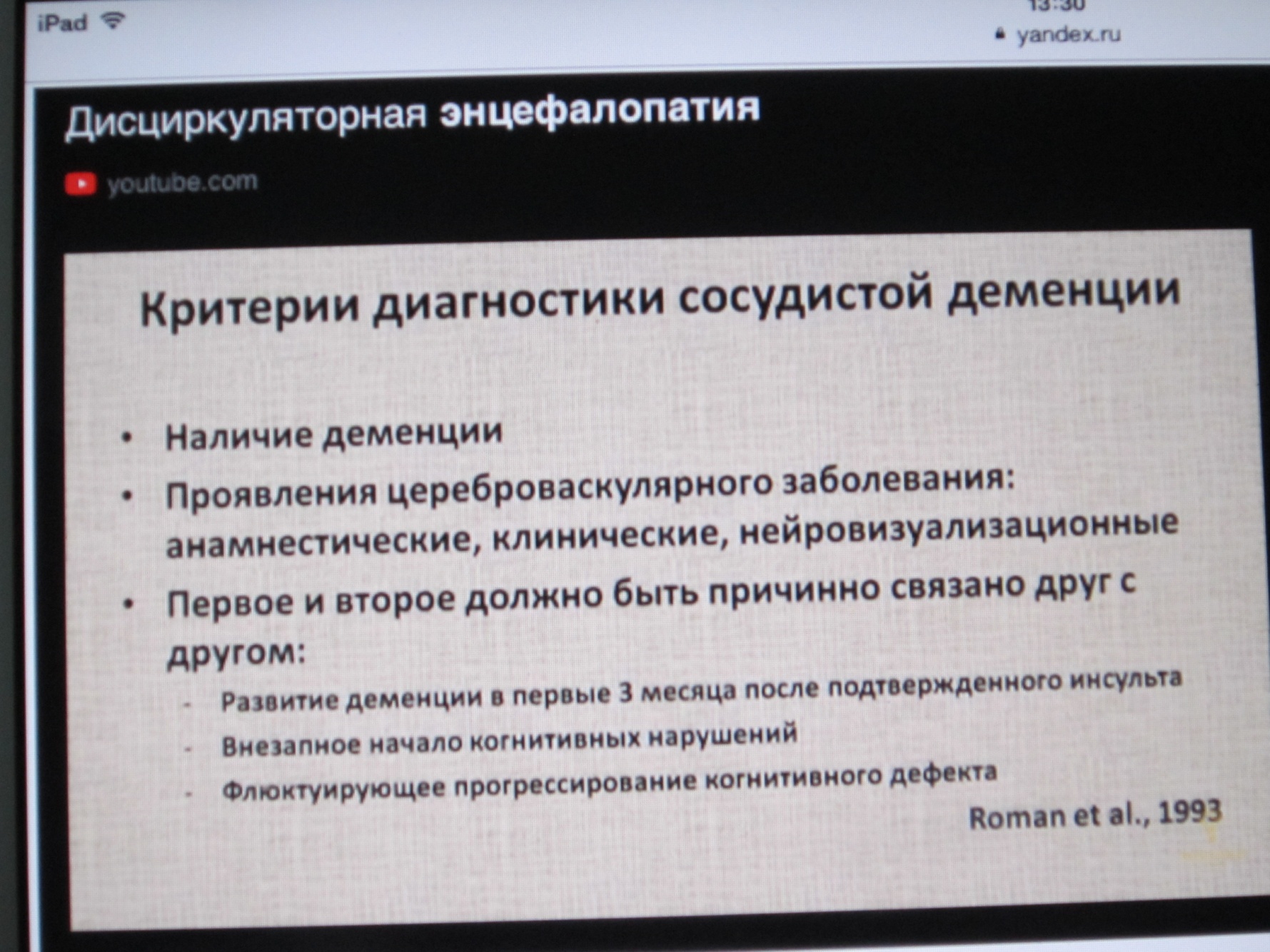 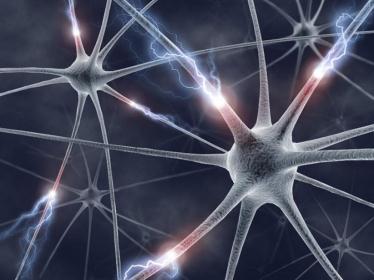 БЛАГОДАРЮ 
ЗА ВНИМАНИЕ